Module II-A:IEC Organizational and Governance Structure
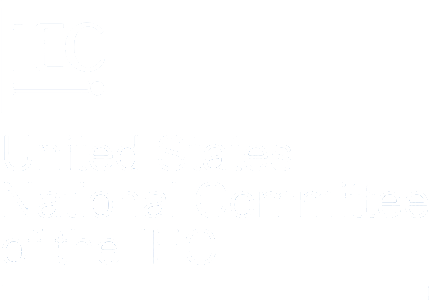 Module II-A: Learning Objectives
This module provides an overview of the International Electrotechnical Commission: 
Membership
Policy and management groups
Technical committee structure
Liaison categories
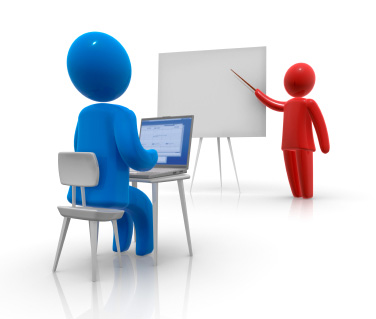 Slide 2
Module II-A: Disclaimer
The information contained in this self-taught learning module is intended as a summary of documents and procedures frequently used within the IEC and the USNC/IEC.
For additional information about content addressed in this module, please contact the USNC/IEC Staff (usnc@ansi.org).
Additional information is also available via ANSI Education and Training Services.
Slide 3
Reference Materials & Source Documents
ISO/IEC Directives, Part 1: 2017 Procedures for the technical work 
ISO/IEC Directives, Part 2: 2016Rules for the structure and drafting of International Standards
ISO/IEC Directives, Part 1:2017 + IEC Supplement:2017Procedures specific to IEC 
IEC Statutes and Rules of Procedures IEC membership and participation procedures
USNC Statutes and Rules of Procedure: 2005
Model Operating Procedures for USNC/IEC TAGS: 2014
Guide for U.S. Delegates to meetings of ISO and the IEC
Slide 4
Objectives of the IEC
Meet the requirements of the global market efficiently
Ensure primacy and maximum world-wide use of its standards and conformity assessment schemes
Assess and improve the quality of products and services covered by its standards
Establish the conditions for the interoperability of complex systems
Increase the efficiency of industrial processes
Contribute to the improvement of human health and safety
Contribute to the protection of the environment
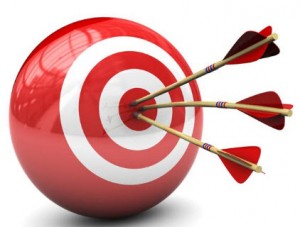 Slide 5
IEC Organizational Structure
Slide 6
Dues and Budget
IEC derives its income from:
annual dues paid by its members
the sale of publications
other sources (as approved by the Council)
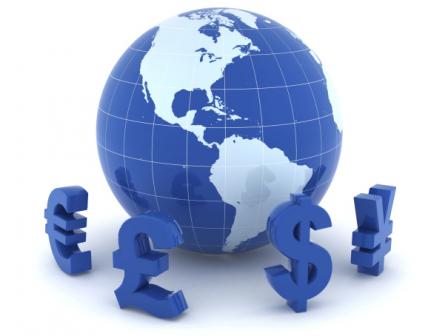 Slide 7
Dues and Budget (cont)
The Council determines the annual budget, including the annual dues of its members, which are divided as:
Group A:  Those NCs that pays the highest fixed percentage of the total dues
The remainder from all other Full Member National Committees
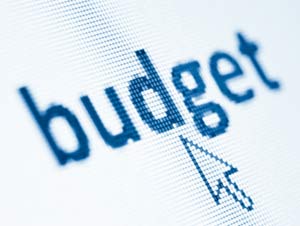 Slide 8
IEC Membership and Participants
National Committees (NC)
A National Committee (NC) is an IEC member body
Each NC represents a nation's electrotechnical interests in IEC management and standardization work 
NC’s are comprised of private and public sector organizations
Membership structure: 
Full Member NC – full participation rights
Associate Member NC – limited participation 
Affiliates – nonmembers with limited access to resources
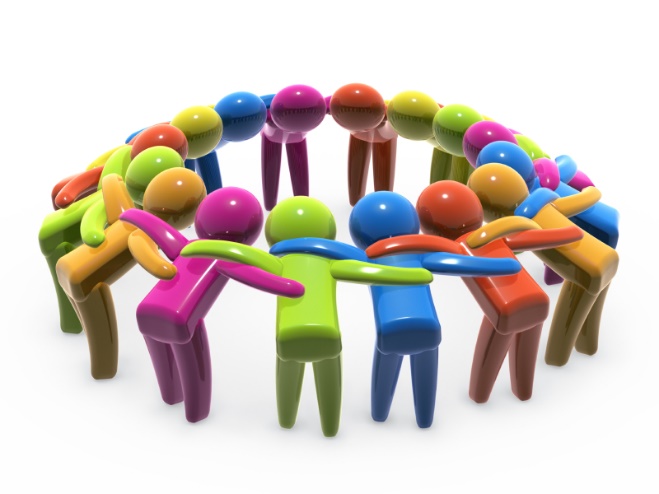 Slide 9
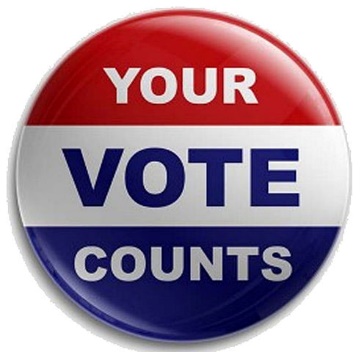 Rights of IEC National Committees
Slide 10
National Committee Participation: TCs and SCs
National committees have the right to participate in the work of every IEC TC and SC*. They may register as either a Participating (P) or an Observer (O) Member. All Members should:
Organize efficient and timely votes and comments on all matters coming before the committee(s) in which they participate
Take into account all relevant interests at their national level
Provide input at the earliest possible time so as to mitigate duplication, overlap and redundancy

*Associate members may participate, under certain conditions, in a limited number of committees
Slide 11
National Committee Participation:TCs and SCs (cont)
Participating “P” Members 
Responsible for submitting votes and/or comments on all technical matters coming before the committee
Votes are submitted within the given timeframe. Failing to vote on questions before the committee will be reported by the Secretariat to the IEC Office.
Send delegation or accredited experts to meetings
Failing to make a contribution to two (2) consecutive meetings, either by direct participation or by correspondence, will be reported by the Secretariat to the IEC Office
Nominates members on Project Team (PTs), Working Groups (WGs), Maintenance Teams (MTs)
May host meetings of the committee
Slide 12
National Committee Participation:TCs and SCs (cont)
Observer “O” Members 
Monitor the technical work, but do not actively participate
Have options to attend meetings and to receive and comment on documents
Have no power of vote within the committee*
May not nominate members in PTs, WGs, MTs

*All national bodies, regardless of their status within a particular technical committee or subcommittee, have the right to vote on enquiry drafts and on final draft International Standards (see Module 4 for additional information)
Slide 13
IEC Council
Slide 14
IEC Council (cont)
Sets IEC policy, long-term strategic and financial objectives
Members are the Presidents of all National Committees of the IEC, past presidents, IEC officers, CB members
Approves financial matters, IEC membership, revisions of Statutes and Rules of Procedures
Elects IEC officers and members of Council Board (CB), Standards Management Board (SMB), and Conformity Assessment Board (CAB)
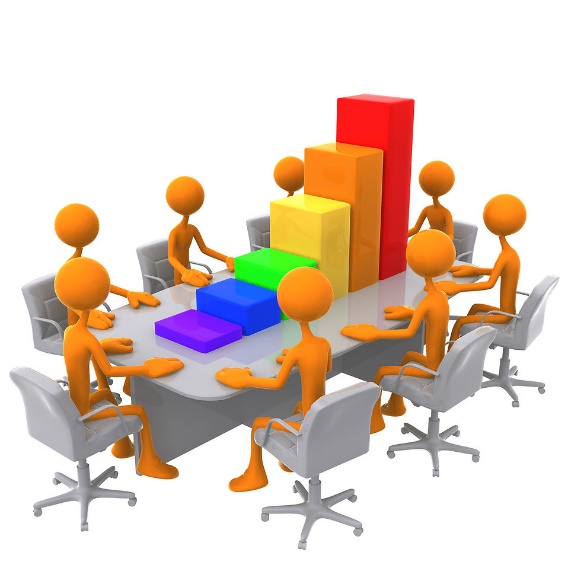 Slide 15
IEC Council Board
Works for the good of the whole Commission and its constituency
Implements the IEC Council policy and makes policy recommendations
Comprised of IEC Officers and 15 voting members elected by Council
CB reports all of its decisions to Council
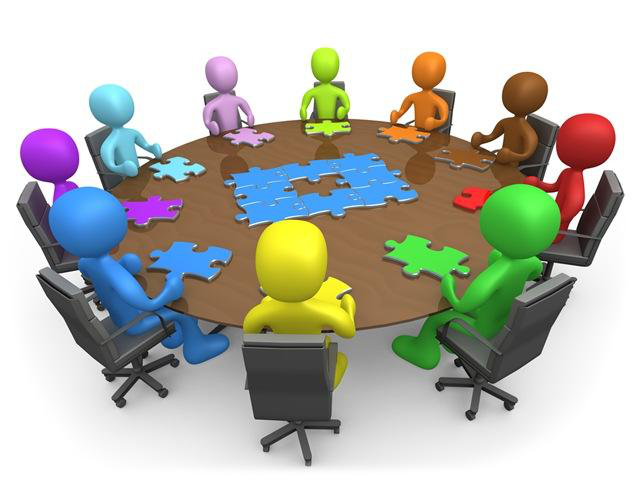 Slide 16
IEC Council Board (cont)
Members are elected on their professional qualifications
Some permanent elected members are appointed from those National Committees in financial Group A 
The other individual members are from the Full Member National Committees
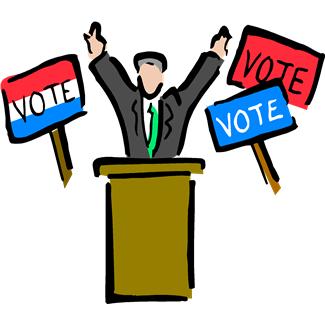 Slide 17
Standardization Management Board (SMB)
Slide 18
Standardization Management Board (cont)
The Standardization Management Board (SMB) is responsible for management of the activities of theIEC Technical Committees 
Oversees operation of Advisory Committees
Electricity transmission and distribution (ACTAD) 
Infrastructure of telecommunications networks (ACTEL) 
Safety (ACOS)
Electromagnetic compatibility (ACEC)
Environmental aspects (ACEA)
Slide 19
Standardization Management Board (cont)
Manages the technical work through TC/SC Reports/Strategic Policy Statement (SPS) and data prepared by IEC Central Office (CO)
Reviews the functioning of TC/SCs and proposed changes
Approves nominations for Chairpersons and Secretariats of TCs and SCs
Creates/disbands new TCs, ratifies creation/disbanding of new SCs
Develops rules for standards development process
ISO/IEC Directives and the IEC Supplement
Reports to the Council Board
Slide 20
Standardization Management Board (cont)
Comprised of 15 members
Chairman Elected by Council
Secretariat held by the IEC Central Office (CO)
USNC is one of the permanent members of the SMB
Meets 3 times a year
Documents, comments and votes normally handled electronically
Decisions require a two-thirds majority of those members voting; if less than eight members vote, the decision must be deferred to the next meeting of the SMB
Slide 21
Technical Committees (TCs)
Slide 22
Technical Committees (cont)
Responsible for conducting technical work of IEC 
Formed when new area of technical work is identified and if
at least two thirds majority of the IEC national committee submitting votes in favor
at least five IEC national committees express their intention to actively participate
Established (including title and scope) by the Standardization Management  Board
Title and Scope determined by SMB
Slide 23
Technical Committees (cont)
Recently established IEC TCs:
Wearable Electronic Devices and Technologies
Printed Electronics
Smart Grid User Interface
Low Voltage Direct Current and Low Voltage Direct Current for Electricity Access (LVDC)
Internet of Things (JTC 1/SC 41)
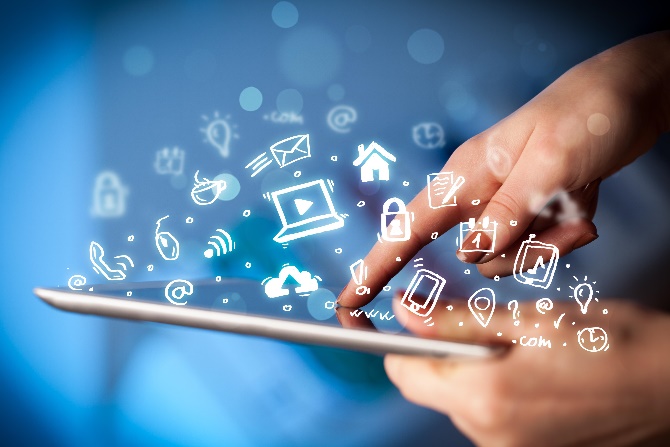 Slide 24
Subcommittees (SC)
Established and dissolved by the parent TC, subject to ratification by the IEC SMB
Responsible for progressing the technical activities of a more narrowly defined aspect of the TC’s program of work
Title and scope defined by the TC (within the scope of the TC)
At least five members of the TC are willing to participate actively
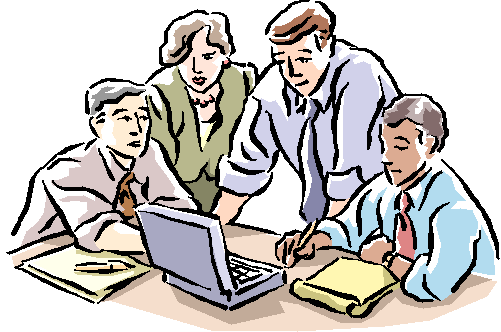 Slide 25
Project Teams (PT), Working Groups (WG), and Maintenance Teams (MT)
Created if necessary by TC or SC for further defined focus
WGs are responsible for a grouping of related projects
PTs are responsible for a single project 
MTs work on a revision project
New edition
Amendment
Conveners (i.e. the chair of the PT, WG or MT) are appointed by the parent TC or SC
Slide 26
IEC Standards Development
IEC standards development work is conducted within this technical committee structure
To facilitate the most broad participation possible, most development work is undertaken “virtually” (e.g., via e-mail correspondence, online development, video- and teleconferences, etc.)
Meetings of IEC technical committees are held only when work cannot be conducted by other means
Agenda and documents must be circulated at leastfour months before a meeting to allow adequate time for review by the National Committee delegates
Slide 27
Conformity Assessment Board (CAB)
Slide 28
Conformity Assessment Board (cont)
The Conformity Assessment Board (CAB) is responsible for the overall management of the IEC’s conformity assessment activities 
Comprised of a Chairman, 12 voting members (and alternates) who are elected by Council, one representative from each IEC conformity assessment scheme, the IEC Treasurer and General Secretary
It reports all its decisions to the Council Board
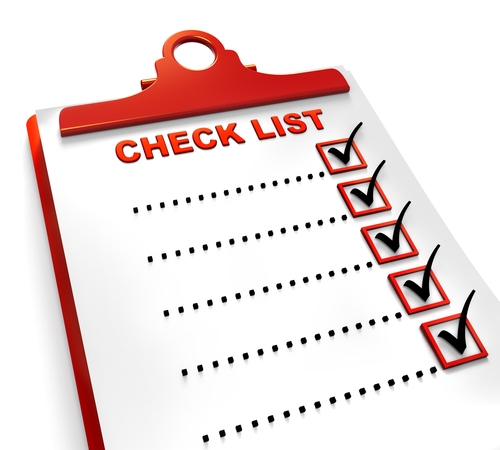 Slide 29
Conformity Assessment Systems
Responsible for evaluating and maintaining, as necessary, the IEC conformity assessment systems:
Slide 30
Market Strategy Board (MSB)
Slide 31
Market Strategy Board (cont)
The Market Strategy Board (MSB) isComprised of 15 members
Reports to the IEC Council Board
Identifies the main technological trends and market needs in the IEC's fields of activity 
Sets strategies to maximize input from primary markets and establishes priorities for the technical and conformity assessment work of the IEC
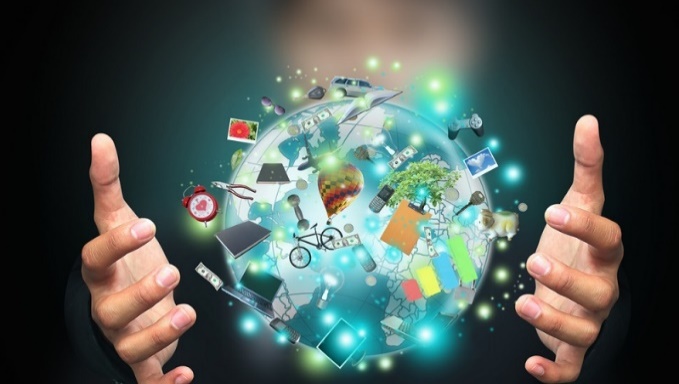 Slide 32
Market Strategy Board (cont)
The MSB meets at least once a year
It is composed of:
A chairperson 
15 high level technology expert members appointed from industry
IEC Officers
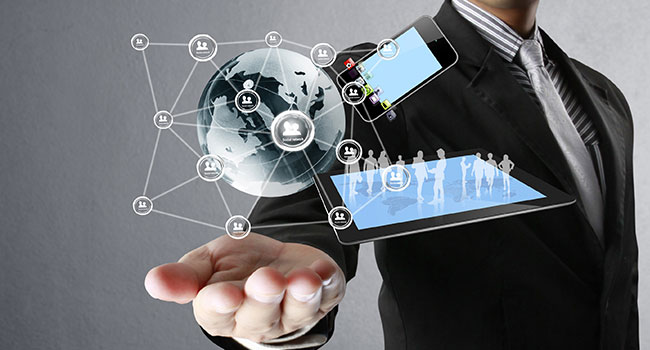 Slide 33
USNC Constituent Training Program
Module II-A 
Complete
Slide 34
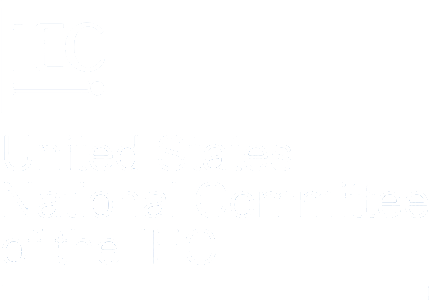